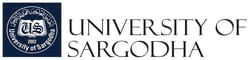 Modifications of various mouthpart structures
Dr. M. Asam Riaz
Assistant Professor
Entomology, College of Agriculture, University of Sargodha, Sargodha, Pakistan
Dr M Asam Riaz, Assistant Professor, Entomology, College of Agri, UOS
1
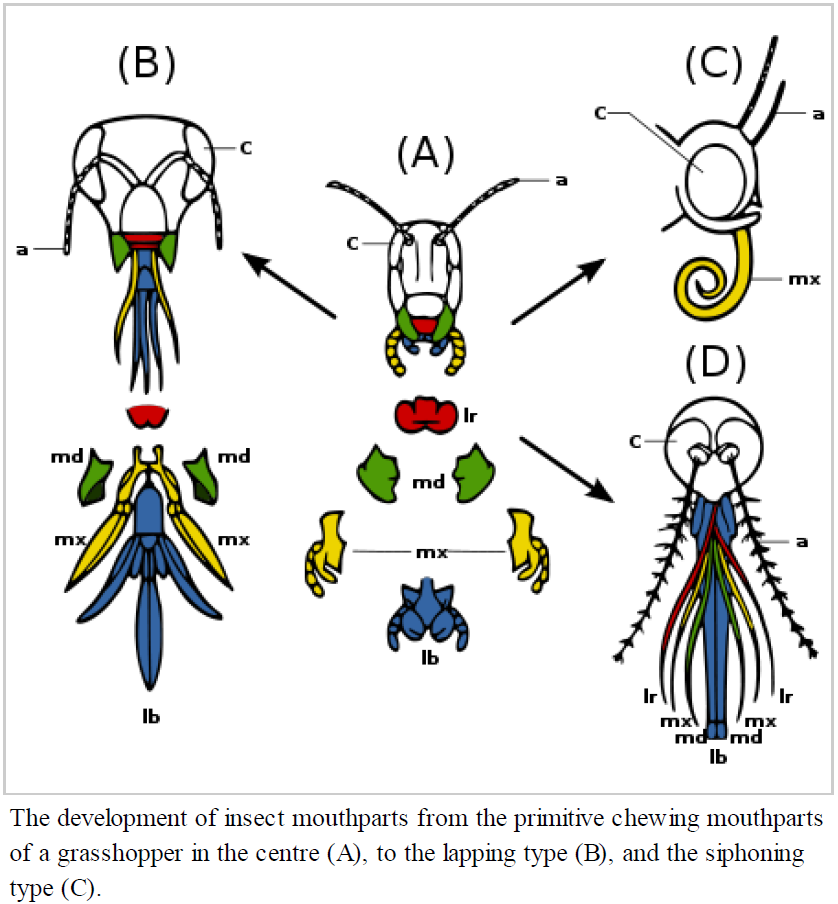 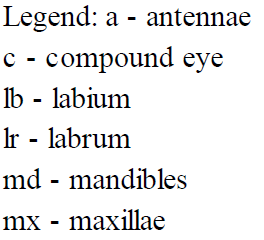 Dr M Asam Riaz, Assistant Professor, Entomology, College of Agri, UOS
2
Grasshopper
Dr M Asam Riaz, Assistant Professor, Entomology, College of Agri, UOS
3
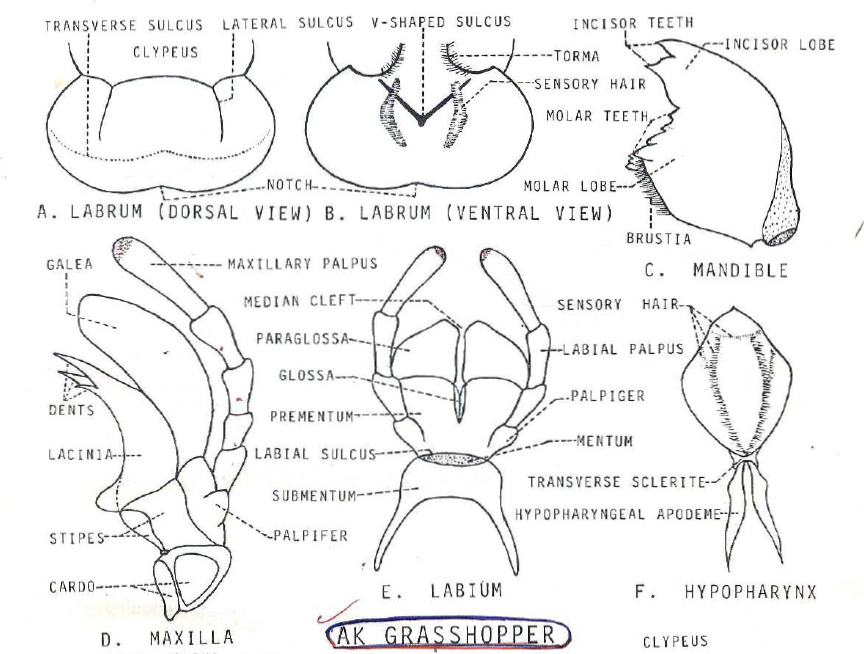 Dr M Asam Riaz, Assistant Professor, Entomology, College of Agri, UOS
4
Dr M Asam Riaz, Assistant Professor, Entomology, College of Agri, UOS
5
Maxillae
Dr M Asam Riaz, Assistant Professor, Entomology, College of Agri, UOS
6
Labium
Dr M Asam Riaz, Assistant Professor, Entomology, College of Agri, UOS
7
Honey bee
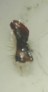 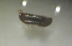 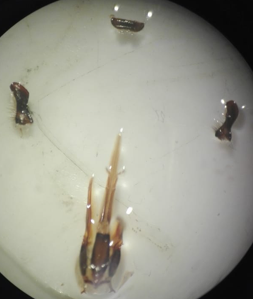 Dr M Asam Riaz, Assistant Professor, Entomology, College of Agri, UOS
8
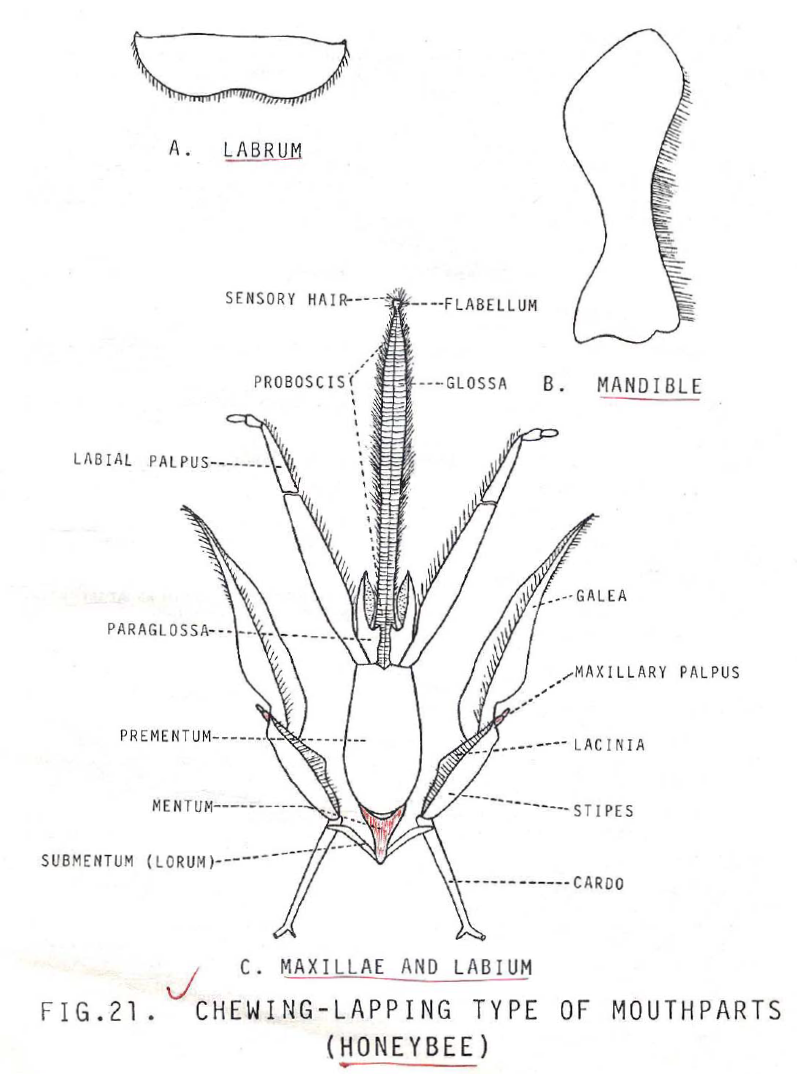 Dr M Asam Riaz, Assistant Professor, Entomology, College of Agri, UOS
9
Red cotton bug
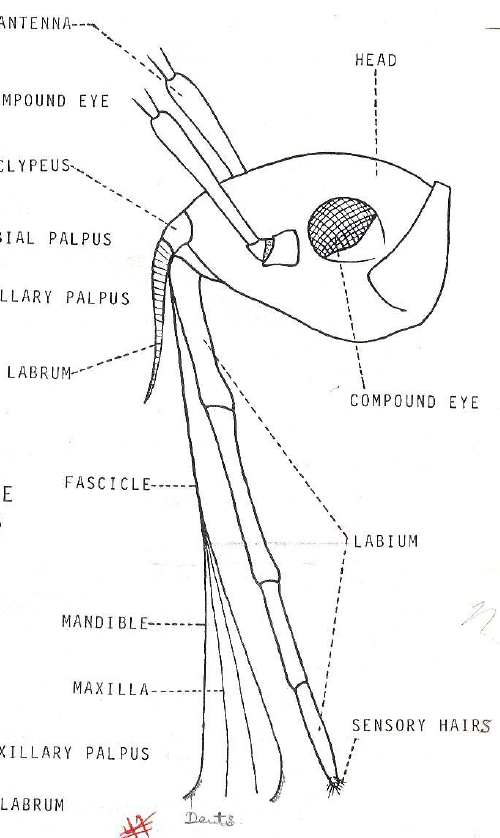 Dr M Asam Riaz, Assistant Professor, Entomology, College of Agri, UOS
10
House fly
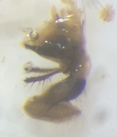 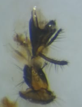 Dr M Asam Riaz, Assistant Professor, Entomology, College of Agri, UOS
11
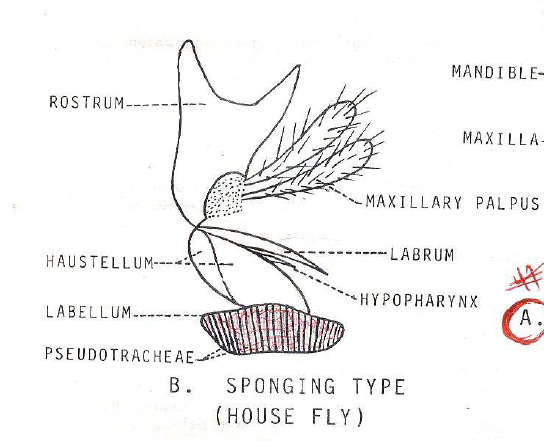 Dr M Asam Riaz, Assistant Professor, Entomology, College of Agri, UOS
12
Lemon butterfly
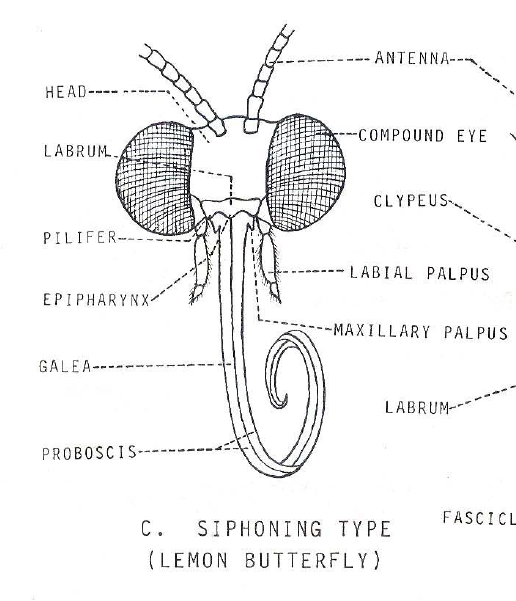 Dr M Asam Riaz, Assistant Professor, Entomology, College of Agri, UOS
13
Tentorium
The tentorium is named from its resemblance with a tent which is tightened by four ropes. It divides the foramen magnum into four openings: 
The upper is the biggest and called alaforamen,
through which passes the alimentary canal. 
The lower is the neuraforamen, through which passes the central nervous system. 
The lateral have no names.
Dr M Asam Riaz, Assistant Professor, Entomology, College of Agri, UOS
14
Dr M Asam Riaz, Assistant Professor, Entomology, College of Agri, UOS
15
The tentorium is nearly X-shaped and consists of a central body with
two anterior 
two posterior 
two dorsal arms. 

The central body is a large triangular plate which is called corpotentorium.
Dr M Asam Riaz, Assistant Professor, Entomology, College of Agri, UOS
16
The two anterior arms (pretentoria) (AT)are broadened at their anterior ends and are the ingrowths from the anterior tentorial pits (at) located in the frontoclypeal sulcus.
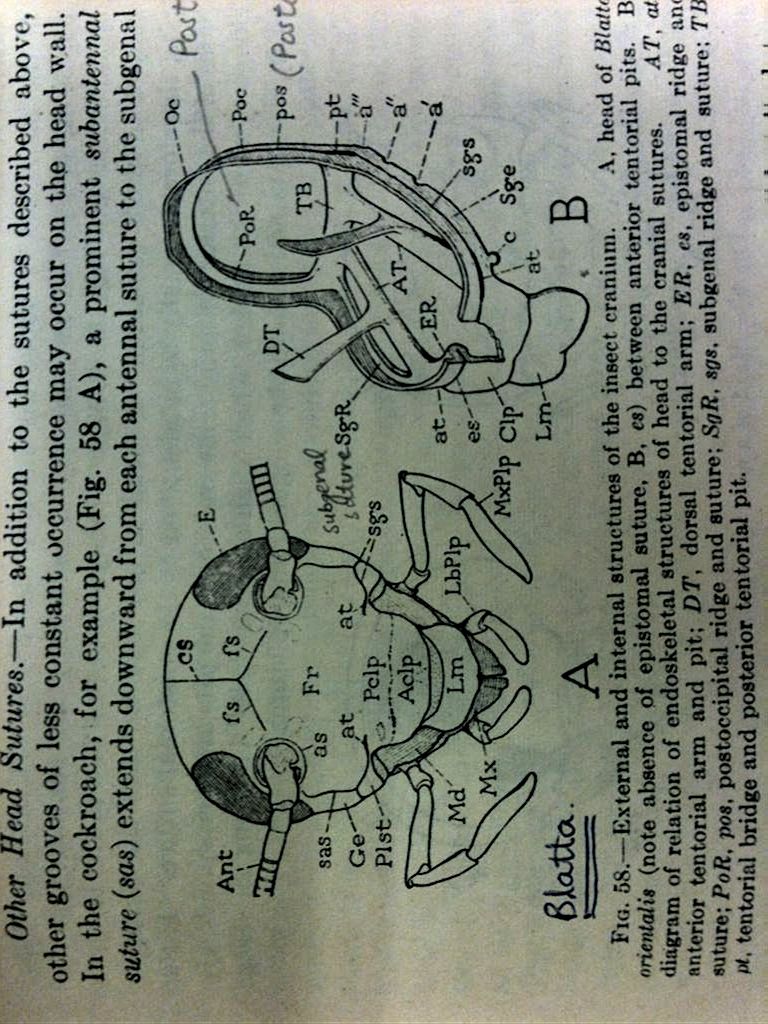 Dr M Asam Riaz, Assistant Professor, Entomology, College of Agri, UOS
17
The two posterior arms (metatentoria) (TB or tentorium bridge) are broader at their posterior ends ,and are the invaginations from the posterior tentorial pits (pt) located on the ends 'of the postoccipital sulcus .
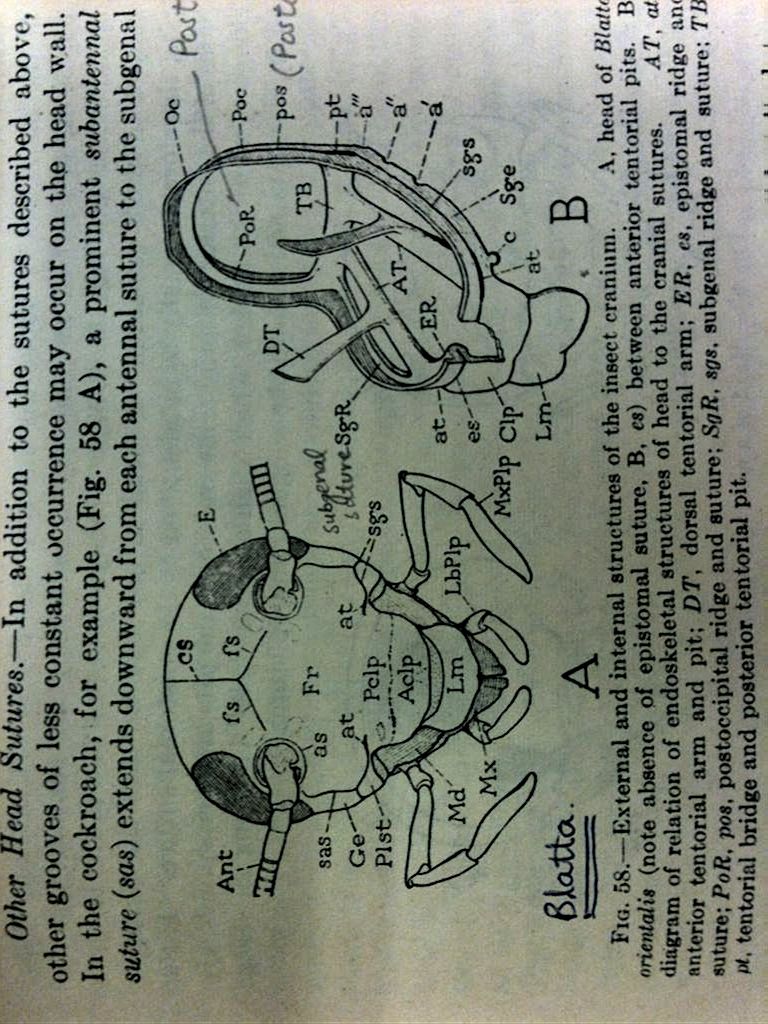 Dr M Asam Riaz, Assistant Professor, Entomology, College of Agri, UOS
18
The two dorsal arms (supratentoria) (DT) are the outgrowths from the bases of the anterior' arms. They are the sclerotised threads slightly broadened at their tips
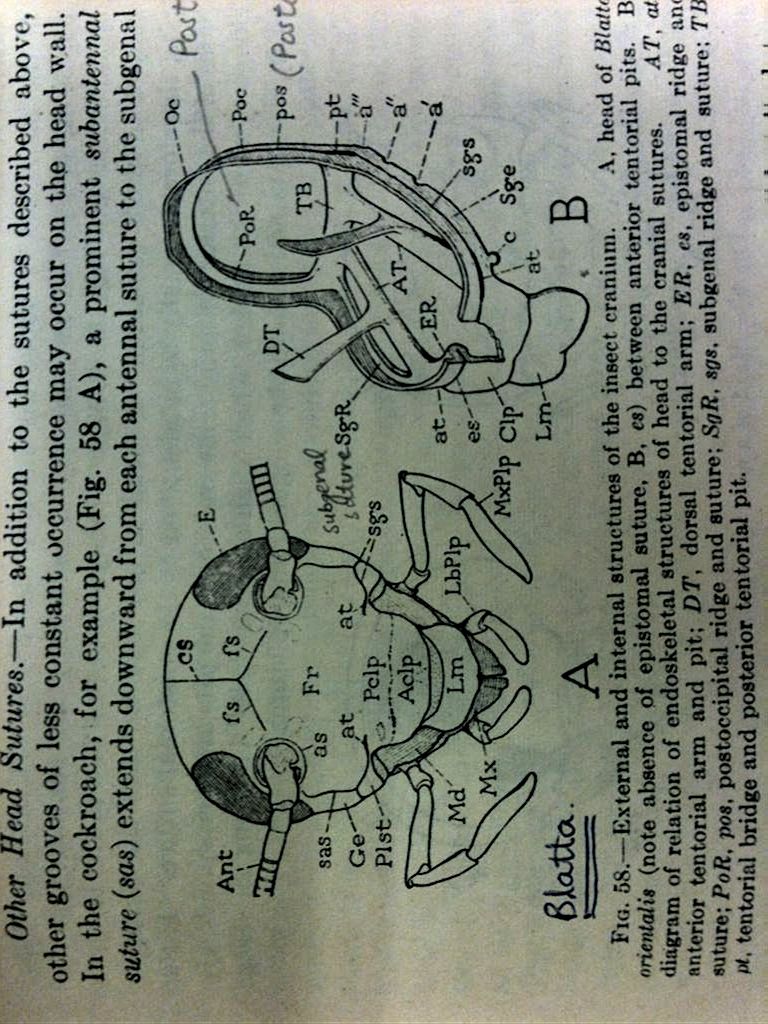 Dr M Asam Riaz, Assistant Professor, Entomology, College of Agri, UOS
19
Adduction and Abduction
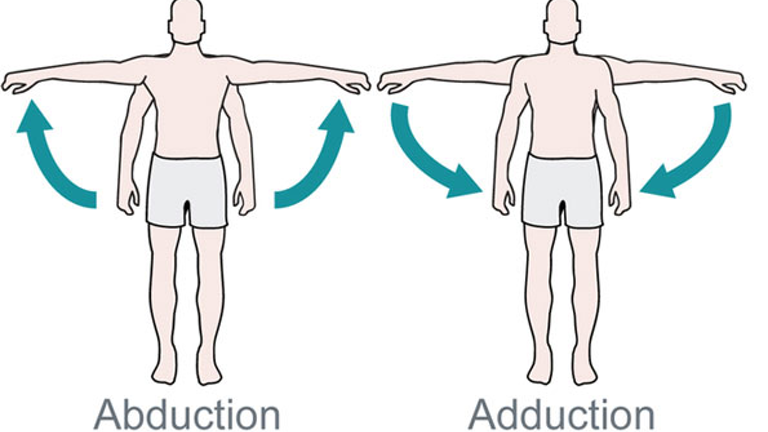 Adduction: movement toward body midline 
Adductor muscles do the adduction
Abduction: movement away from body midline 
Abductor muscles performs abduction
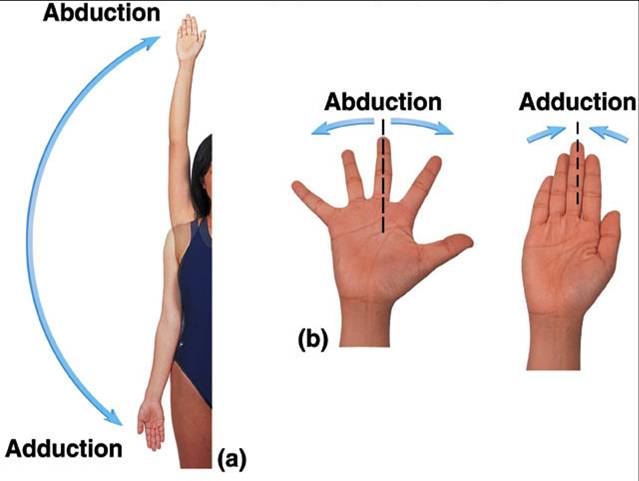 Dr M Asam Riaz, Assistant Professor, Entomology, College of Agri, UOS
20
Mandible in Apterygotes
Dr M Asam Riaz, Assistant Professor, Entomology, College of Agri, UOS
21
[Speaker Notes: https://archive.org/details/in.ernet.dli.2015.50045/page/n145/mode/2up]
In Japygidae, Mandible deeply retracted into the head
Articulated to the head by a single point of articulation (a’)
Has distal elongate terminal lobe (Bnd)
Provided with two Dorsal Abductor Muscles (one anterior denoted by I and one posterior denoted by J) and  two Ventral Adductor Muscles (KL). Fibers of one is denoted by KLt and other by KLz
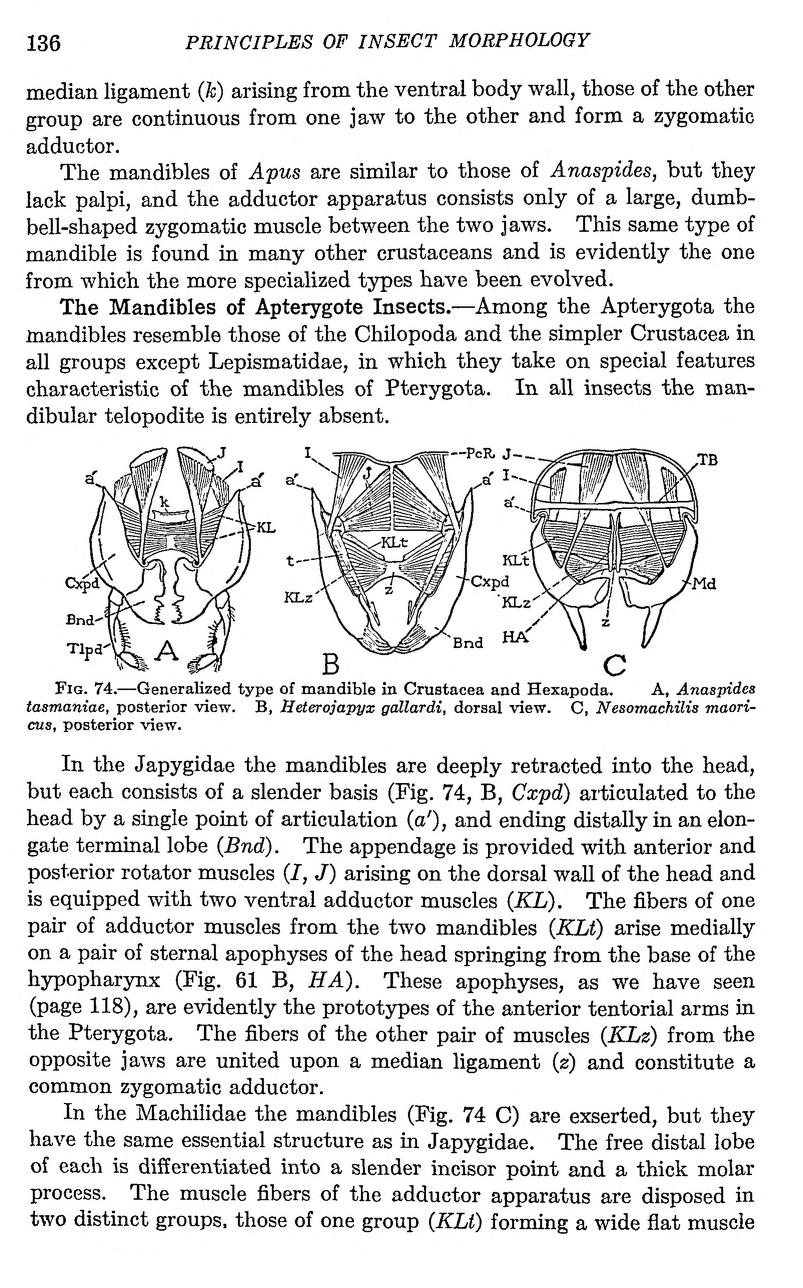 Dr M Asam Riaz, Assistant Professor, Entomology, College of Agri, UOS
22
[Speaker Notes: https://archive.org/details/in.ernet.dli.2015.50045/page/n145/mode/2up]
Practice question
What is the shape of mandible and arrangement of adductor and abductor muscles in Machilidae?
Dr M Asam Riaz, Assistant Professor, Entomology, College of Agri, UOS
23
Mandible in Pterygotes
Dr M Asam Riaz, Assistant Professor, Entomology, College of Agri, UOS
24
[Speaker Notes: https://archive.org/details/in.ernet.dli.2015.50045/page/n145/mode/2up]
Has two articulation on the head (a’ and c in figure), hence limited transverse movement of abduction and adduction
Anterior dorsal muscles (of apterygote) becomes dorsal abductor (denoted by I) and posterior dorsal muscles becomes dorsal adductor (denoted by J) in pterygote
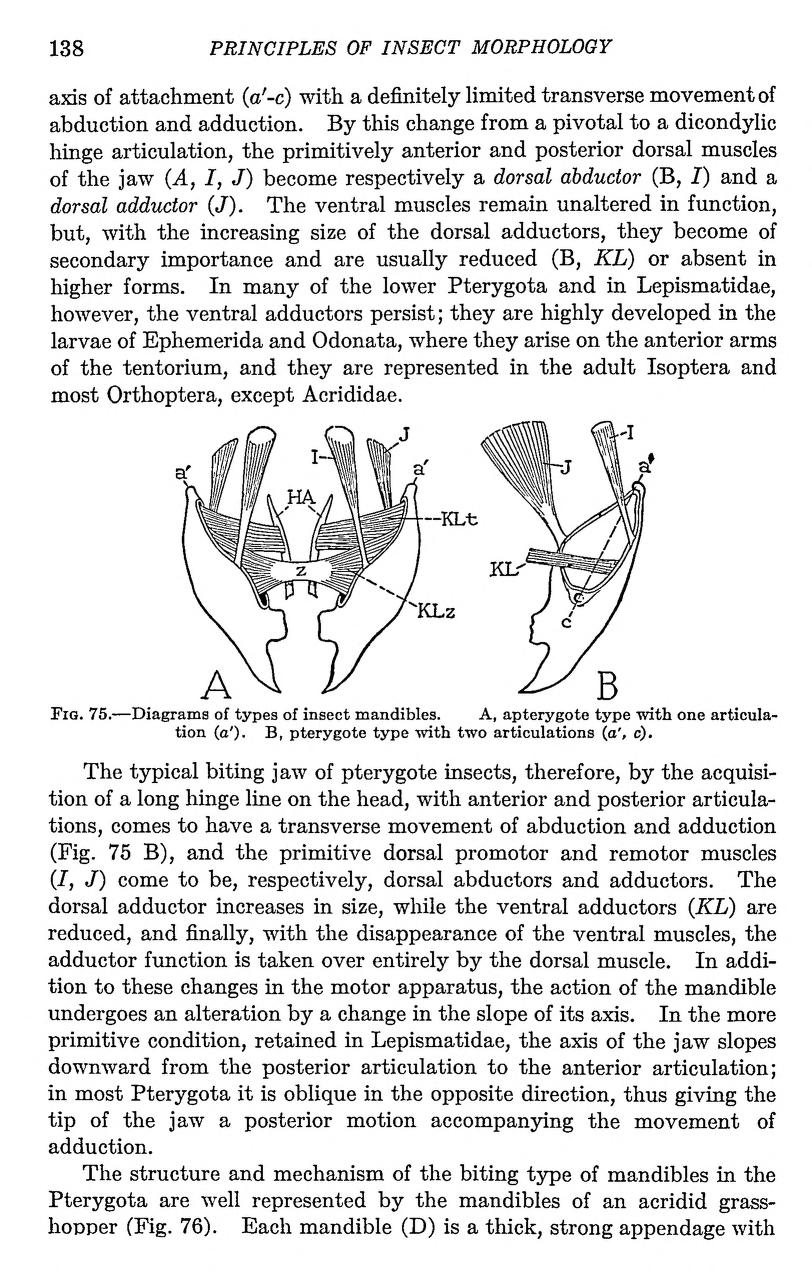 Dr M Asam Riaz, Assistant Professor, Entomology, College of Agri, UOS
25
[Speaker Notes: https://archive.org/details/in.ernet.dli.2015.50045/page/n145/mode/2up]
Ventral Muscle remain unaltered in function but with the increasing size of the dorsal addutors, they become of secondary importance and are usually reduced (B, denoted by KL) or absent.
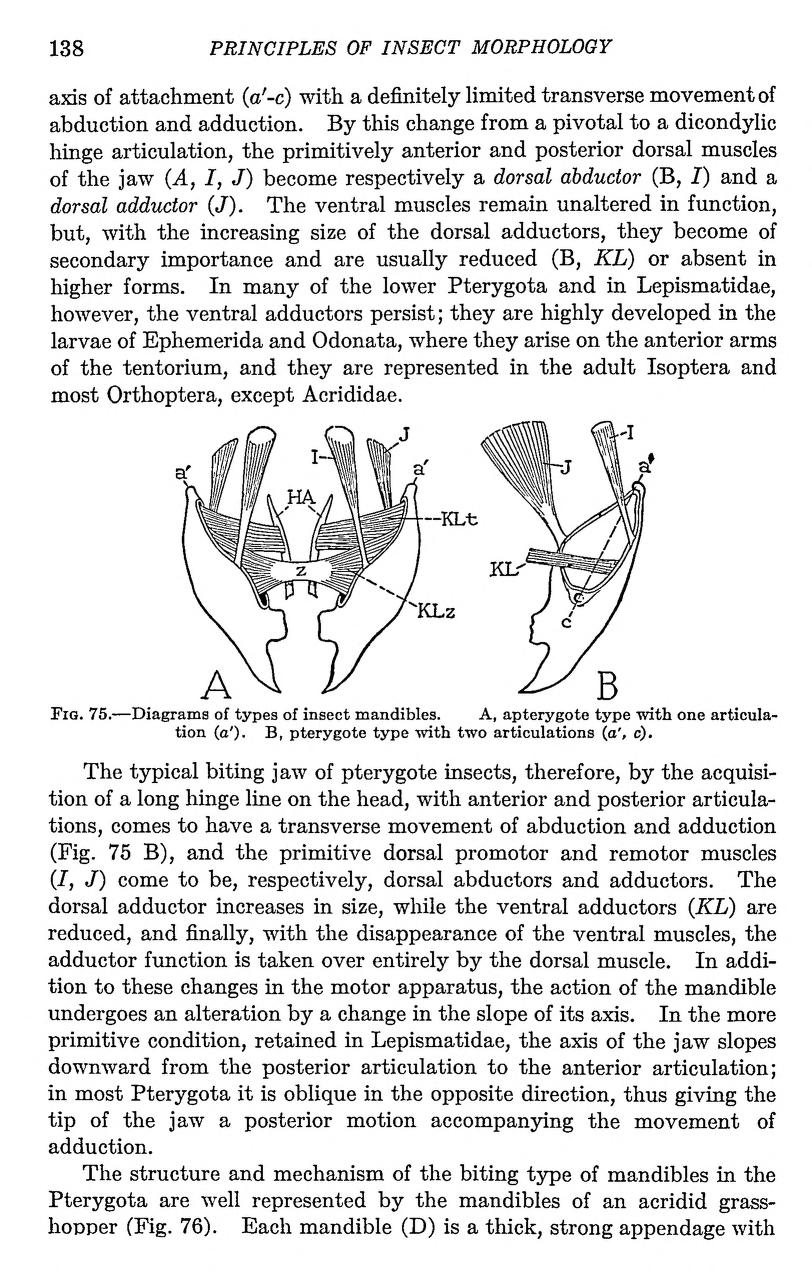 Dr M Asam Riaz, Assistant Professor, Entomology, College of Agri, UOS
26
[Speaker Notes: https://archive.org/details/in.ernet.dli.2015.50045/page/n145/mode/2up]
Ventral Muscle (adductor) highly developed in larvae of Ephemeridae and Odonata, where they arise on the anterior arms of tentorium, and adult Isoptera and most Orthoptera.
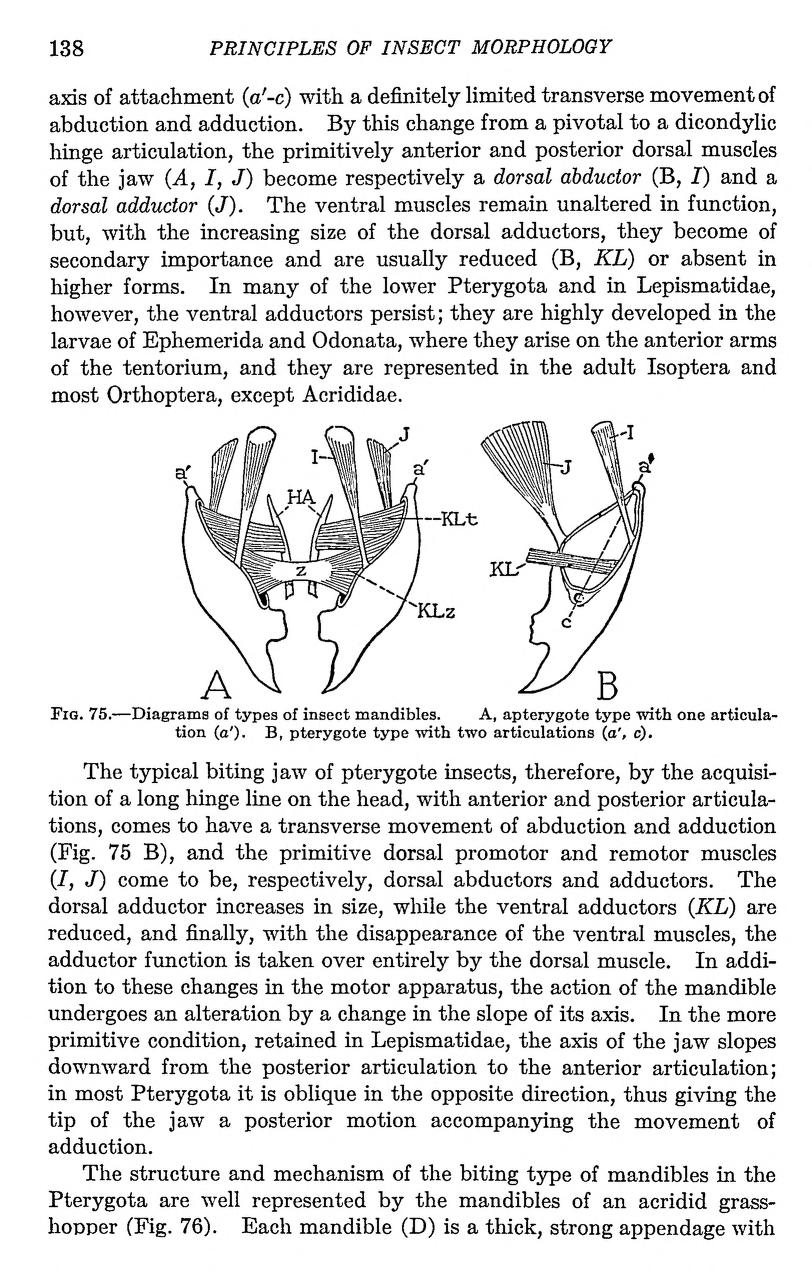 Dr M Asam Riaz, Assistant Professor, Entomology, College of Agri, UOS
27
[Speaker Notes: https://archive.org/details/in.ernet.dli.2015.50045/page/n145/mode/2up]
Musculature of Acridid grasshopper
Dr M Asam Riaz, Assistant Professor, Entomology, College of Agri, UOS
28
Musculature consists of dorsal abductor and dorsal adductor. 
Abductor is small; it arises on the lateral wall of cranium and is inserted on a small apodeme (D, 8Ap)  attached to a flange of the outer margin of mandibular base
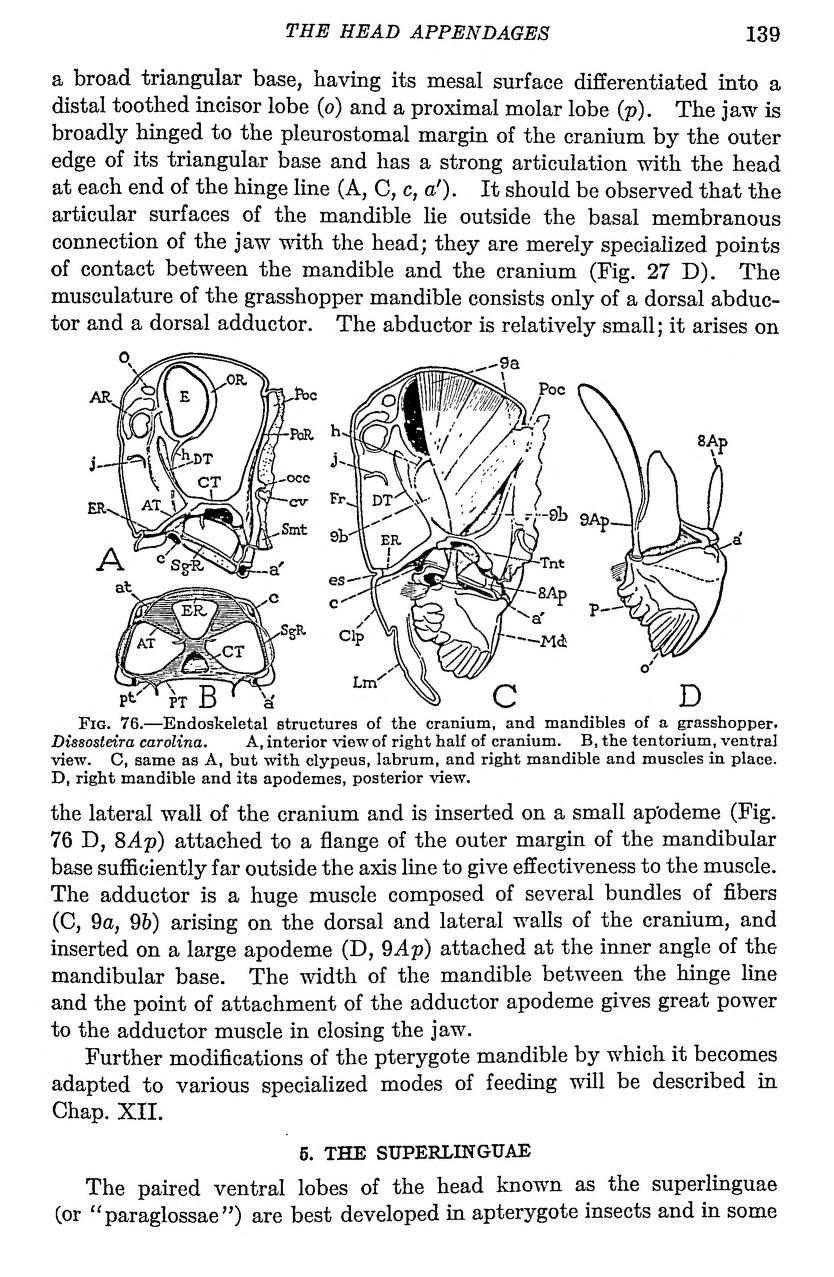 Dr M Asam Riaz, Assistant Professor, Entomology, College of Agri, UOS
29
Adductor is a huge muscle composed of several bundles of fibers (C, 9a and 9b)
It Arises on the dorsal and lateral walls of cranium, and inserted on a large apodeme (D, 9Ap) attached at the inner angle of the mandibular base.
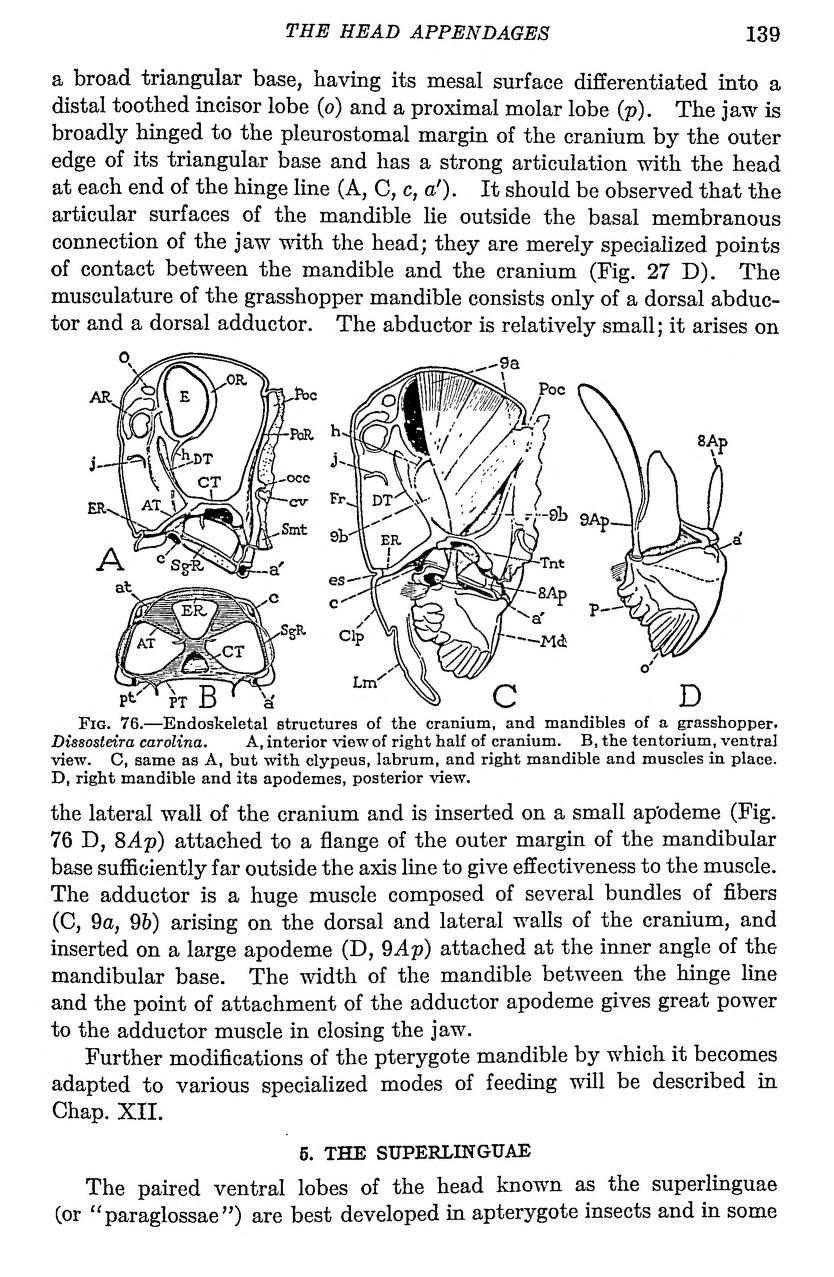 Dr M Asam Riaz, Assistant Professor, Entomology, College of Agri, UOS
30
Mandibles of Neuroptera and Coleoptera
Dr M Asam Riaz, Assistant Professor, Entomology, College of Agri, UOS
31
Feeding organs of Neuroptera and Coleoptera are in general of the Orthopteroid type of structure. But it could be 
grasping, 
injecting and 
sucking.
Dr M Asam Riaz, Assistant Professor, Entomology, College of Agri, UOS
32
Phytophagous species, mandible with incisor lobe and cutting edges (A, in) and basal molar lobe (mol)
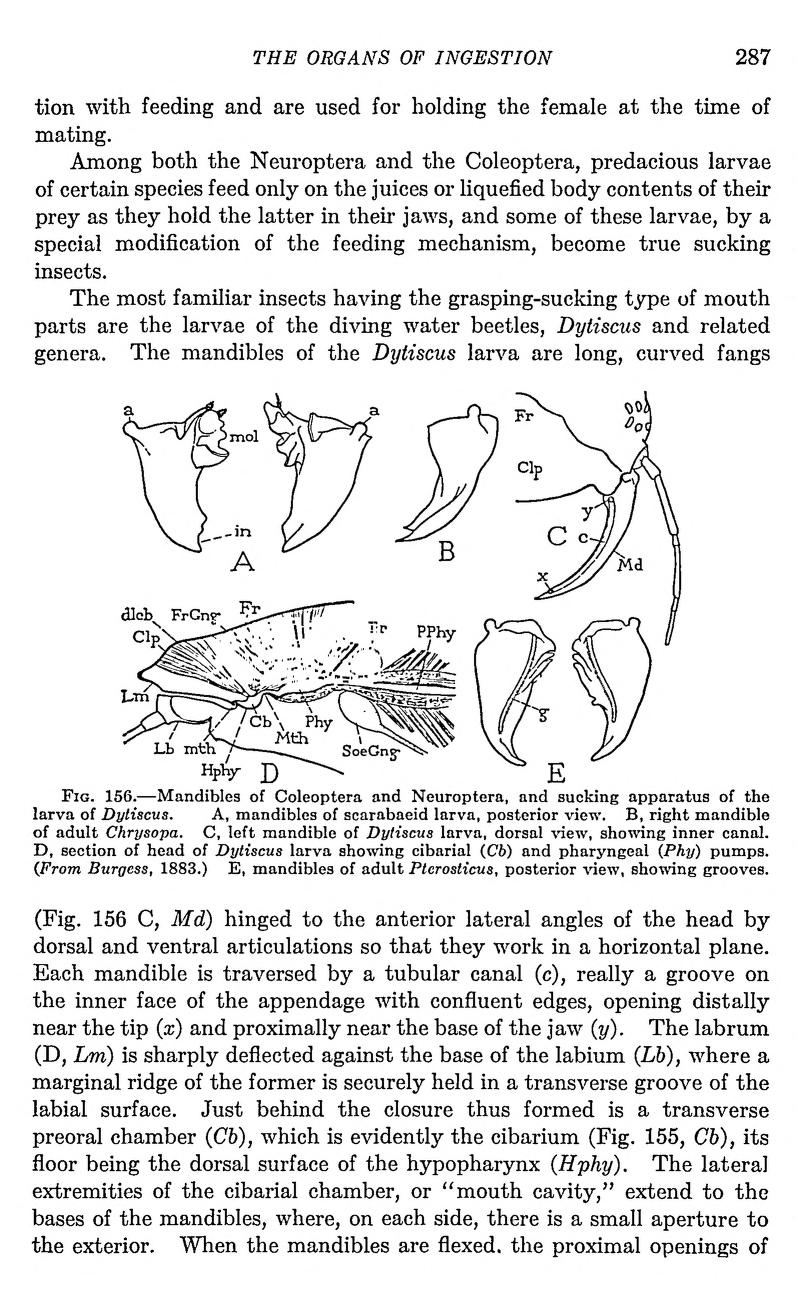 (Scarabaeid larvae)
Dr M Asam Riaz, Assistant Professor, Entomology, College of Agri, UOS
33
Predacious species, grasping function of jaws. Mandibles are simple bitting organs with incisor points (B, E), which may be notched or toothed. Effective Molar lobe is absent.
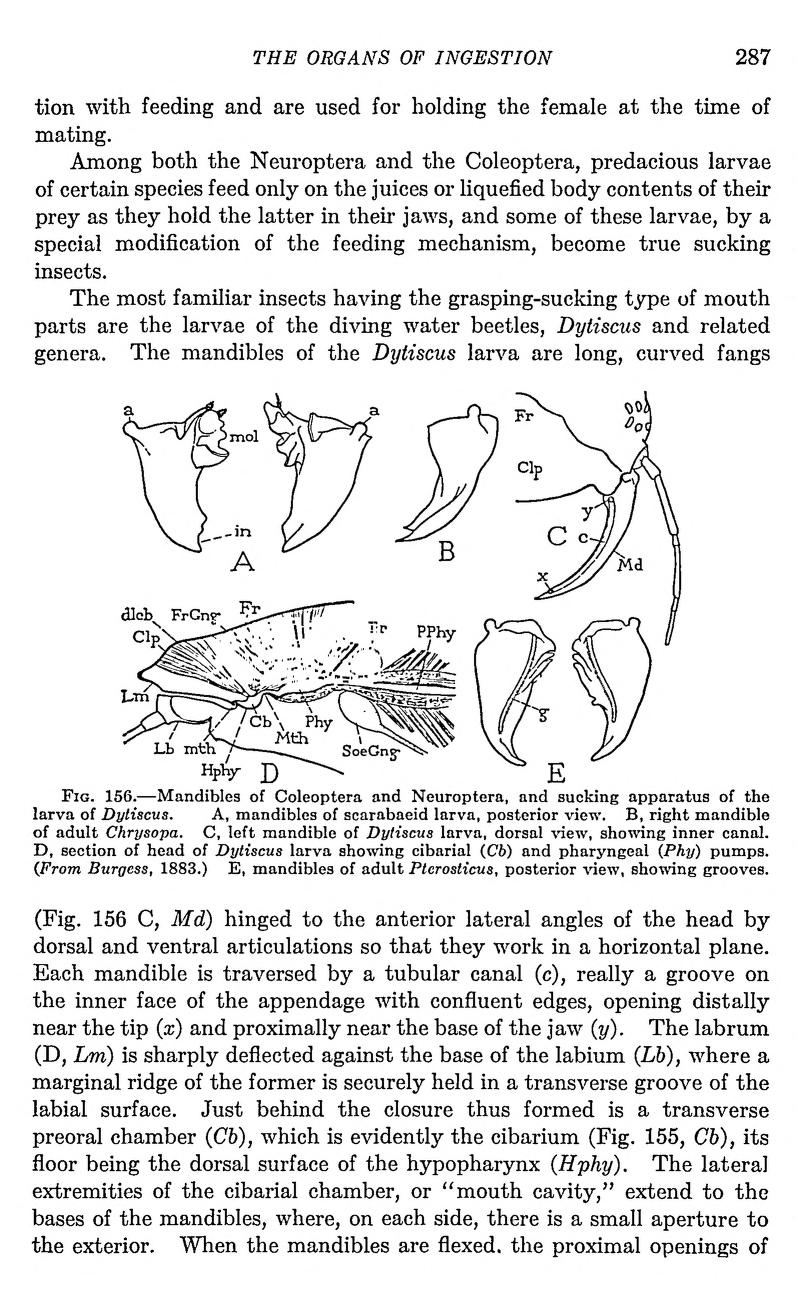 (Chrysopa)
(Pterosticus)
Dr M Asam Riaz, Assistant Professor, Entomology, College of Agri, UOS
34
Diving water beetle (Dytiscus) larvae have long curved fangs (C, Md) . Each mandible has tubular canal (c), opening distally near tip (x) and proximally near base of jaw (y). 
Larvae inject poisonous and digestive fluid from the stomach through mandibular canals. The liquefied material is sucked back into the pharynx and passed on to the  stomach.
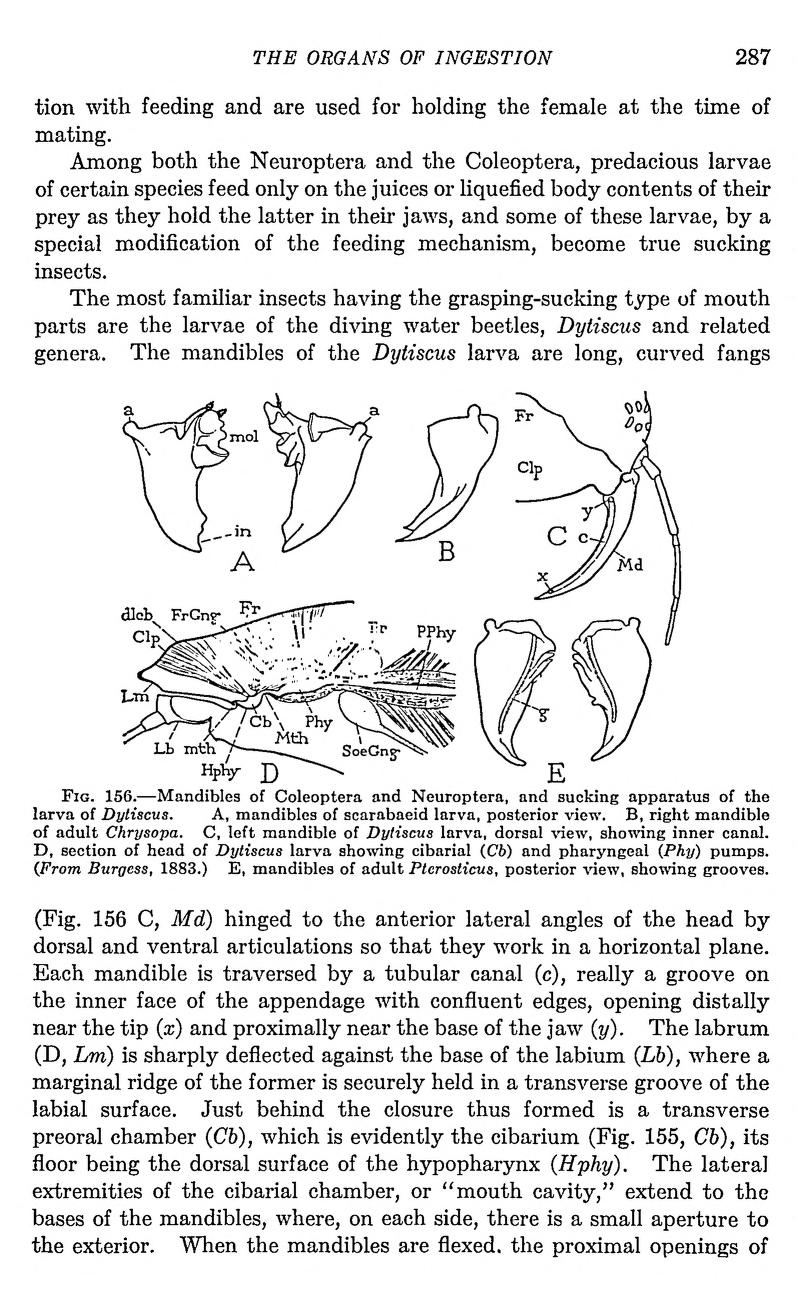 C (Dytiscus)
(Chrysopa)
(Pterosticus)
Dr M Asam Riaz, Assistant Professor, Entomology, College of Agri, UOS
35
In Larvae of Lampyridae, mandibles are perforated by channels opening at their bases,through which a liquid is injected into the body of prey. 
Larvae of Neuroptera have long, fanglike jaws, which are ventrally gooved. They have glandular cells producing poisonous discharge. 
Male Stage Beetle (Lucanidae), Huge mandible have no role in feeding and used for holding the female at the time of mating.
Dr M Asam Riaz, Assistant Professor, Entomology, College of Agri, UOS
36
Mandible
Dr M Asam Riaz, Assistant Professor, Entomology, College of Agri, UOS
37
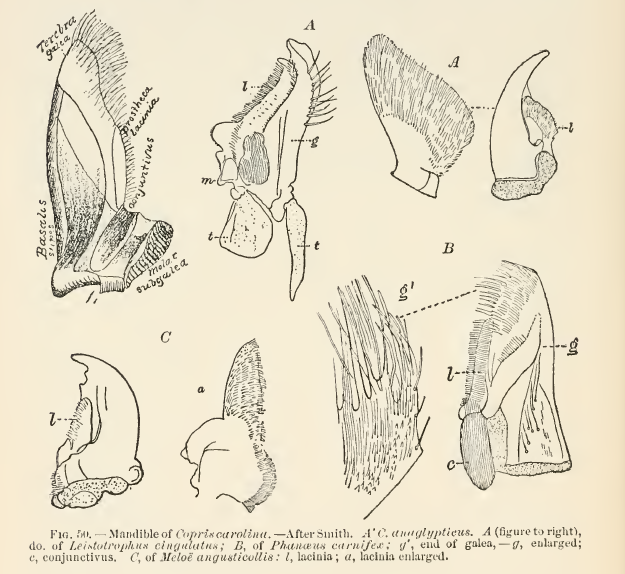 Dr M Asam Riaz, Assistant Professor, Entomology, College of Agri, UOS
38
Dr M Asam Riaz, Assistant Professor, Entomology, College of Agri, UOS
39
Maxillae
Dr M Asam Riaz, Assistant Professor, Entomology, College of Agri, UOS
40
Dr M Asam Riaz, Assistant Professor, Entomology, College of Agri, UOS
41
Dr M Asam Riaz, Assistant Professor, Entomology, College of Agri, UOS
42
Dr M Asam Riaz, Assistant Professor, Entomology, College of Agri, UOS
43
Dr M Asam Riaz, Assistant Professor, Entomology, College of Agri, UOS
44
Dr M Asam Riaz, Assistant Professor, Entomology, College of Agri, UOS
45
Dr M Asam Riaz, Assistant Professor, Entomology, College of Agri, UOS
46
Dr M Asam Riaz, Assistant Professor, Entomology, College of Agri, UOS
47
Dr M Asam Riaz, Assistant Professor, Entomology, College of Agri, UOS
48
Tongue
Dr M Asam Riaz, Assistant Professor, Entomology, College of Agri, UOS
49
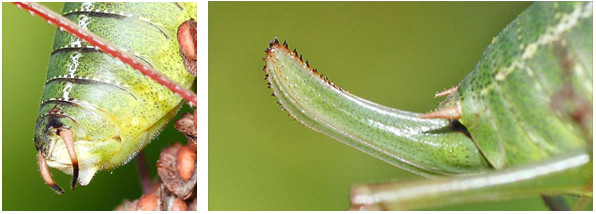 UTRES APPENDICES

L’extrémité de l’abdomen peut porter d’autres appendices. Les cerques, les urogomphes, les cornicules, les oviscaptes, un aiguillon ou une pince ou forceps 
  Figure 40 : Cerque d'une sauterelle mâle à gauche et oviscapte d'une sauterelle femelle à droite (photo : lejardindelucie.blogspot.fr) 
  Figure 41 : Urogomphes d’une larve de Dermestes sp. (www.ensam.inra.fr) à gauche et cornicules de puceron à droite (entomofaune.qc.ca) 
  Figure 42 : Aiguillon de Frelon commun à gauche (www.vespa-crabro.de) et Forceps d'un forficule à droite (jaivu.physiotek.com)
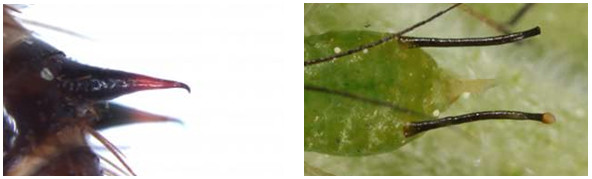 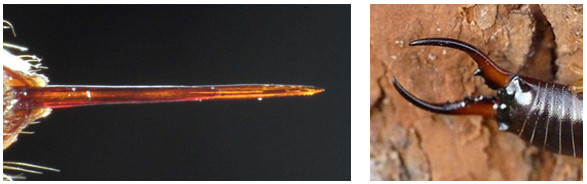 Dr M Asam Riaz, Assistant Professor, Entomology, College of Agri, UOS
50
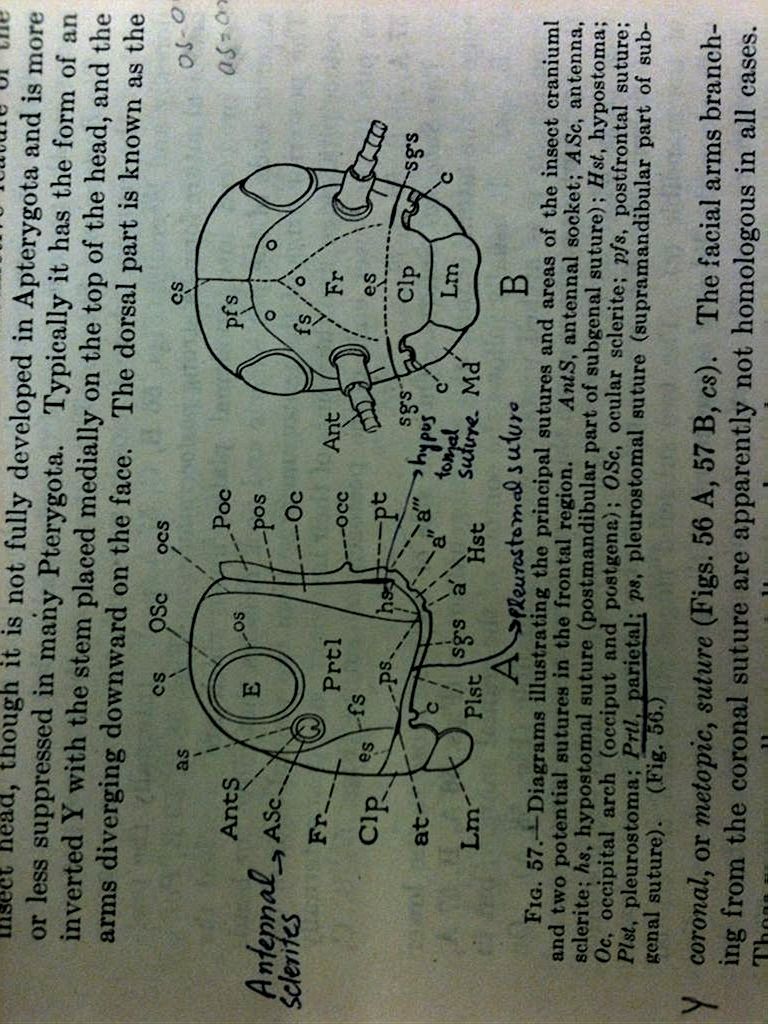 Fig 57
ps=pleurostomal suture
hs=hypostomal suture
Dr M Asam Riaz, Assistant Professor, Entomology, College of Agri, UOS
51
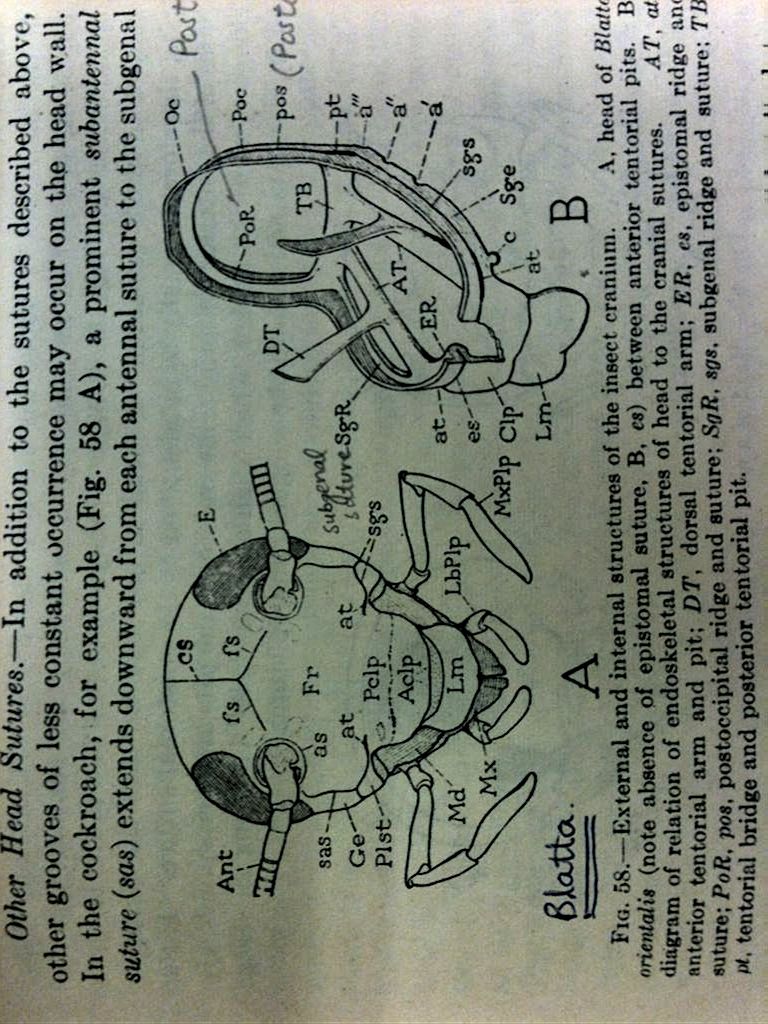 Fig 58
sgs=subgenal suture
Dr M Asam Riaz, Assistant Professor, Entomology, College of Agri, UOS
52